Mrs. Miller’s
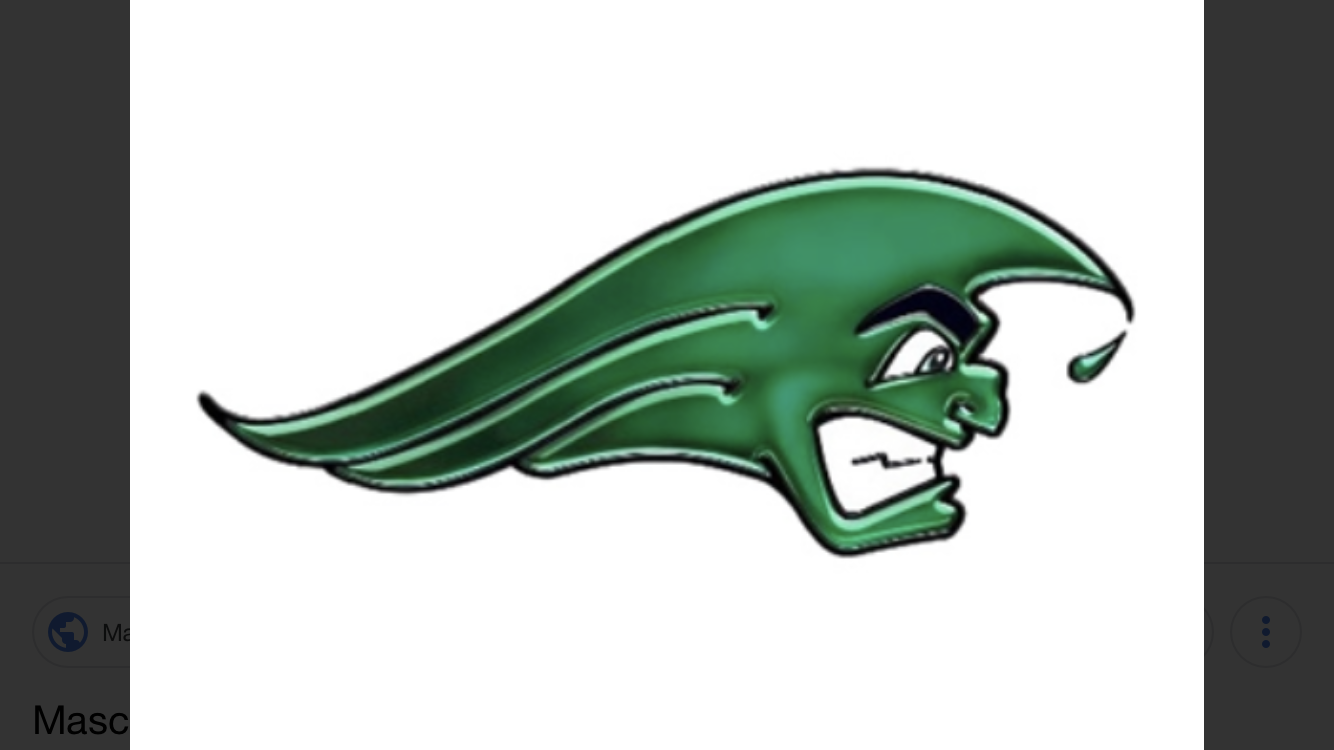 The Third Grade Wave
January 2023
Special Notes
Our Winter Party was a lot of fun! THANK YOU to everyone who sent in treats! The kids really enjoyed them!! 😁

Please be sure your children are charging their iPads every night. 🔌

Each night, your child should be practicing their spelling words and reading for 20 minutes. If your child needs a text to read, please let me know.
Important Dates


January 13th – End of First Semester

January 16th – MLK, Jr. Day
No School

January 17th – Teacher Workday
No School

January 23rd – 27th – MAP Testing

January 20th – Report Cards
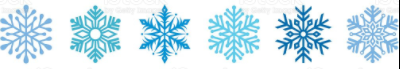 Learning Targets – January
❄Reading❄
This month, we will be finishing up folktales. With this, we will be writing summaries using the “Somebody, Wanted, But, So, Then” strategy, and identifying themes with supporting evidence.
After, we will move into poetry, with a focus in reading for meaning, identifying the author’s point of view, and understanding the use of figurative language. We will also discuss the differences between the elements of poetry and traditionally written texts (prose). 
Example: Poetry uses lines and stanzas, rather than sentences and paragraphs.
❄Writing❄
In writing, students will be applying their summarizing skills learned in reading to help them add text evidence to support their thoughts in a piece of writing. 
Students will begin learning how to write informative, multi-paragraph pieces that:
clearly introduce a topic
support the topic with details
use transition words to connect ideas
provide a concluding statement
❄Grammar❄
In grammar, we will continue build our understanding of proper sentence structure and grammar usage within our writing.
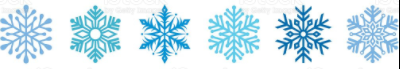 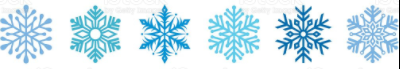 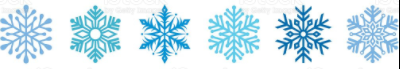